Political Advertising Spend Trend
Scan or click to access more local insights
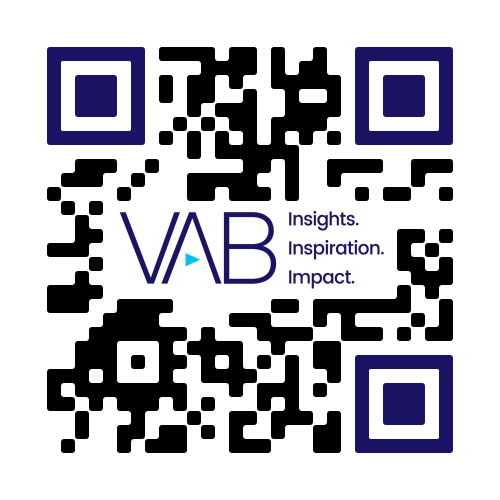 This election year is projected to have the largest political ad spend ever with investment tripling vs. 2016
U.S. Total Political Ad Spending, 2016-2024
$ in Billions and % total media ad spending
Source: EMARKETER Forecast, June 2024. Total Political Ad spending, U.S. Note: 2020-2024 growth = 27.0%; includes advertising related to federal, state or local politics, including elections and lobbying activities; includes advertising directly related to legislative and regulatory issues.
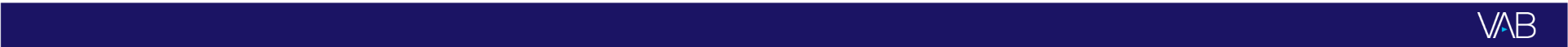 theVAB.com/insights